Improving Fish Habitat
Trout Unlimited: Driftless Area Initiatives
Trout Unlimited (TU) is partnering with state & federal agencies, conservation groups and farmers to promote managed grazing
Recreational fishing in the Driftless generates over $1.0 billion annually
TU is a leader in The Kickapoo Grazing Initiative, promoting grazing to increase SOI and reduce nutrient runoff in streams and rivers
Improvements in fish populations are so dramatic that WI DNR is removing brown trout from some streams
Slide Source: 
Allen Williams
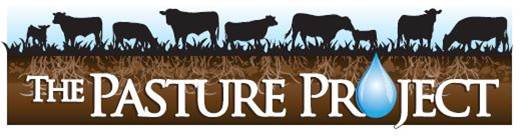